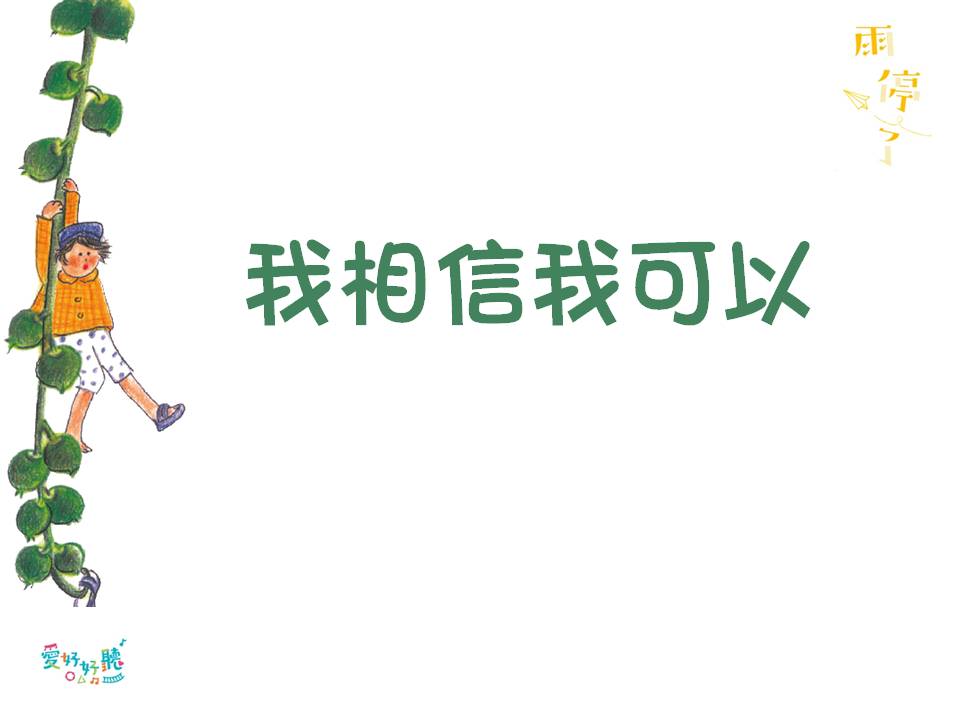 詞曲/許玉華
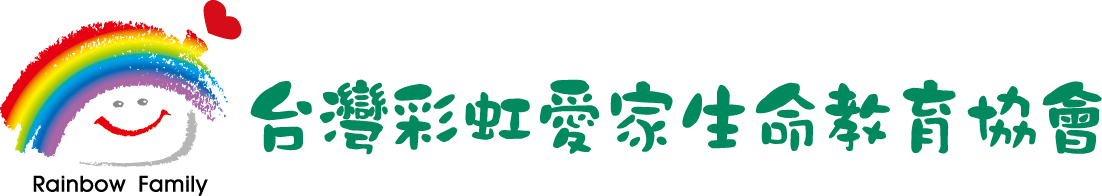 我相信  付上我所有的熱情
我可以  從心底給自己勇氣
我相信  苦與樂都值得回憶
我可以  創造屬於我的奇蹟
彩虹出現  為我加油打氣
乘風破浪  寫成精彩的歌曲
披荊斬棘  編織美妙的旋律
一切經歷  打造出更好的自己
我相信  付上我所有的熱情
我可以  從心底給自己勇氣
我相信  苦與樂都值得回憶
我可以  創造屬於我的奇蹟
我相信  付上我所有的熱情
我可以  從心底給自己勇氣
我相信  苦與樂都值得回憶
我可以  創造屬於我的奇蹟
彩虹出現  為我加油打氣
乘風破浪  寫成精彩的歌曲
披荊斬棘  編織美妙的旋律
一切經歷  打造出更好的自己
我相信  付上我所有的熱情
我可以  從心底給自己勇氣
我相信  苦與樂都值得回憶
我可以  創造屬於我的奇蹟(X3)